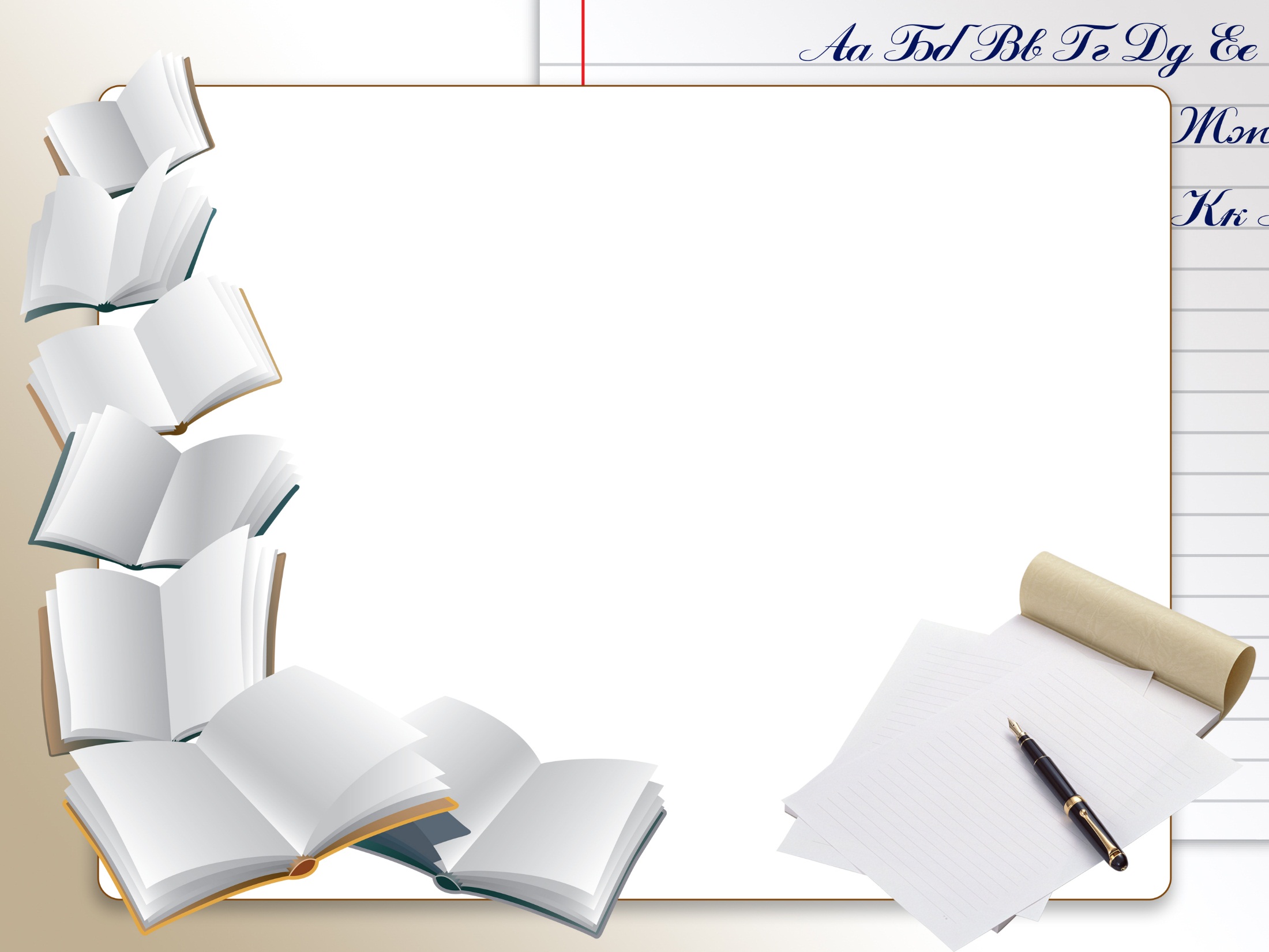 Складне речення 
із сполучниковим і  безсполучниковим   зв’язком. 

9 клас
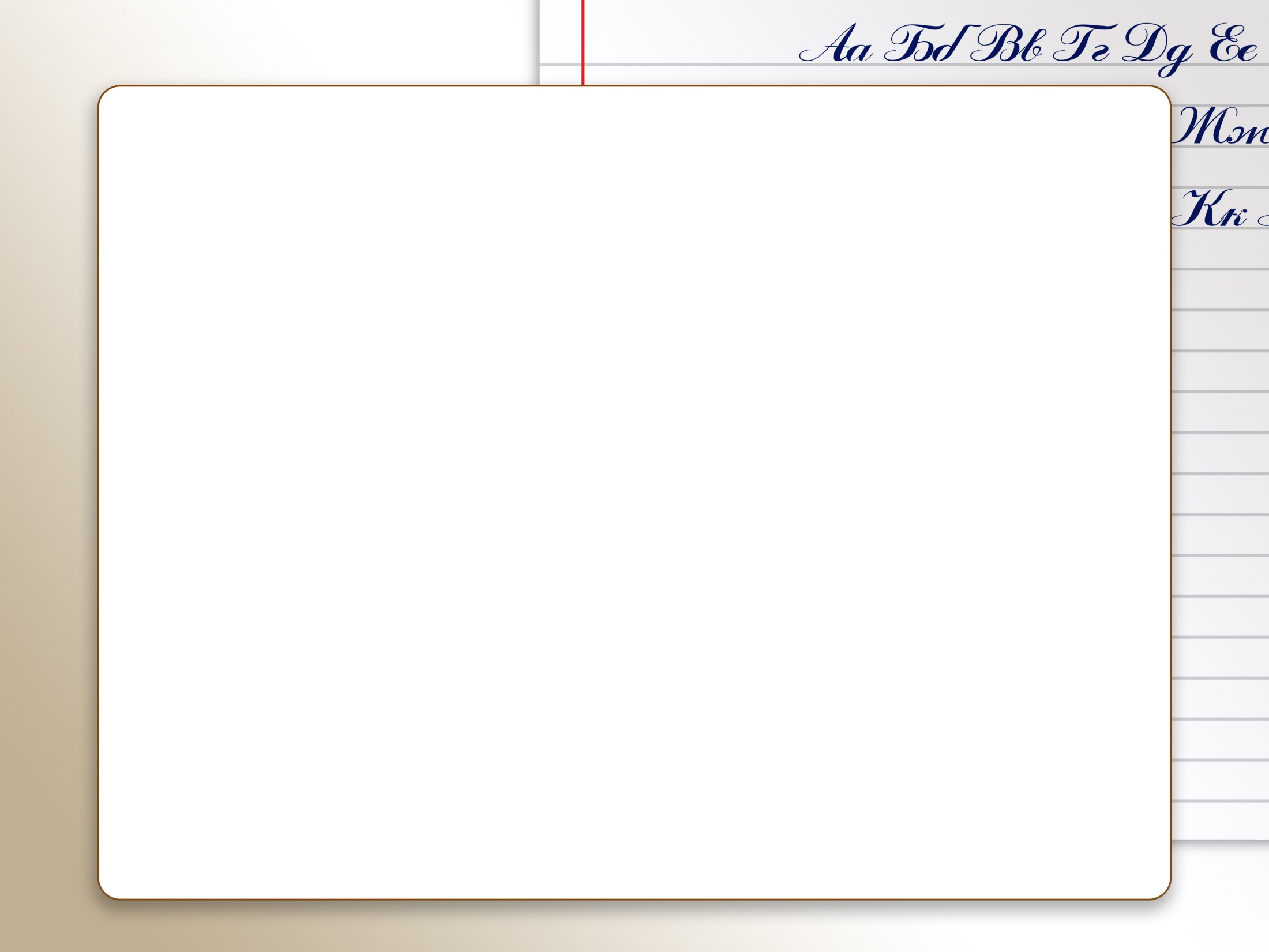 В одному реченні можемо поєднувати сурядний, підрядний і безсполучниковий зв’язок.
Складне речення, у якому поєднано різні види зв’язку, називають складним реченням з різними видами зв’язку.
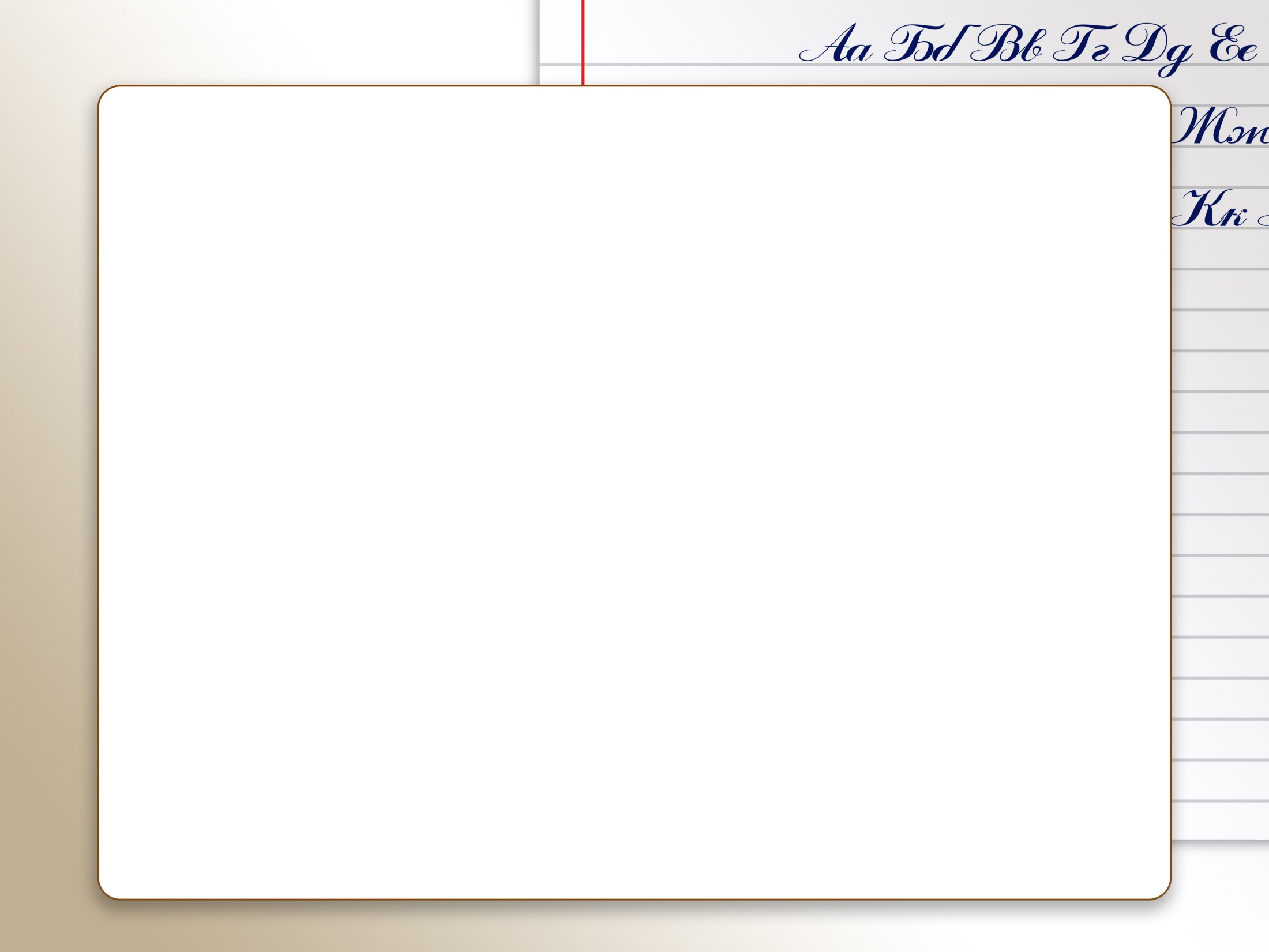 Пригадаймо!
Складне реченням з різними видами зв’язку
Із сполучниковим і безсполучниковим зв’язком
Із сурядним і підрядним зв’язком
з  підрядним і безсполучниковим зв’язком
Із сурядним і безсполучниковим зв’язком
Із сурядним , підрядним і безсполучниковим зв’язком
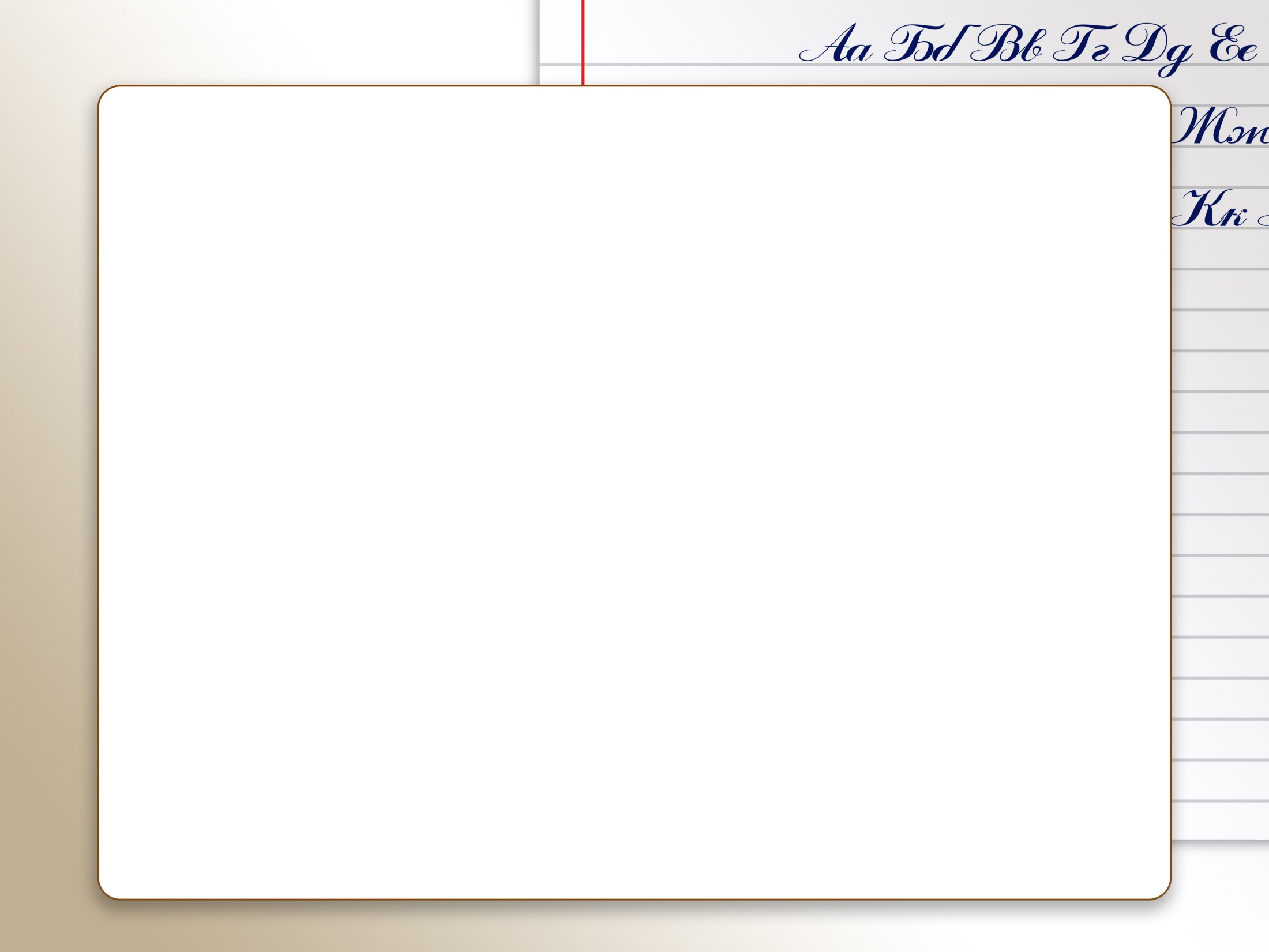 У складному реченні із сполучиковим і безсполучиковим зв’язком одні частини речення з’єднано за допомогою сполучників  чи сполучних слів, а інші – без них.  
Наприклад:
Вже на річках дитячий галас вщух, холонуть дні, і все навкруг , холоне (Г. Дудка). 

[   ] , [   ], і  [   ].
У цьому реченні першу й другу частини з’єднано безсполучниковим зв’язком, а другу й третю – сполучниковим сурядним.
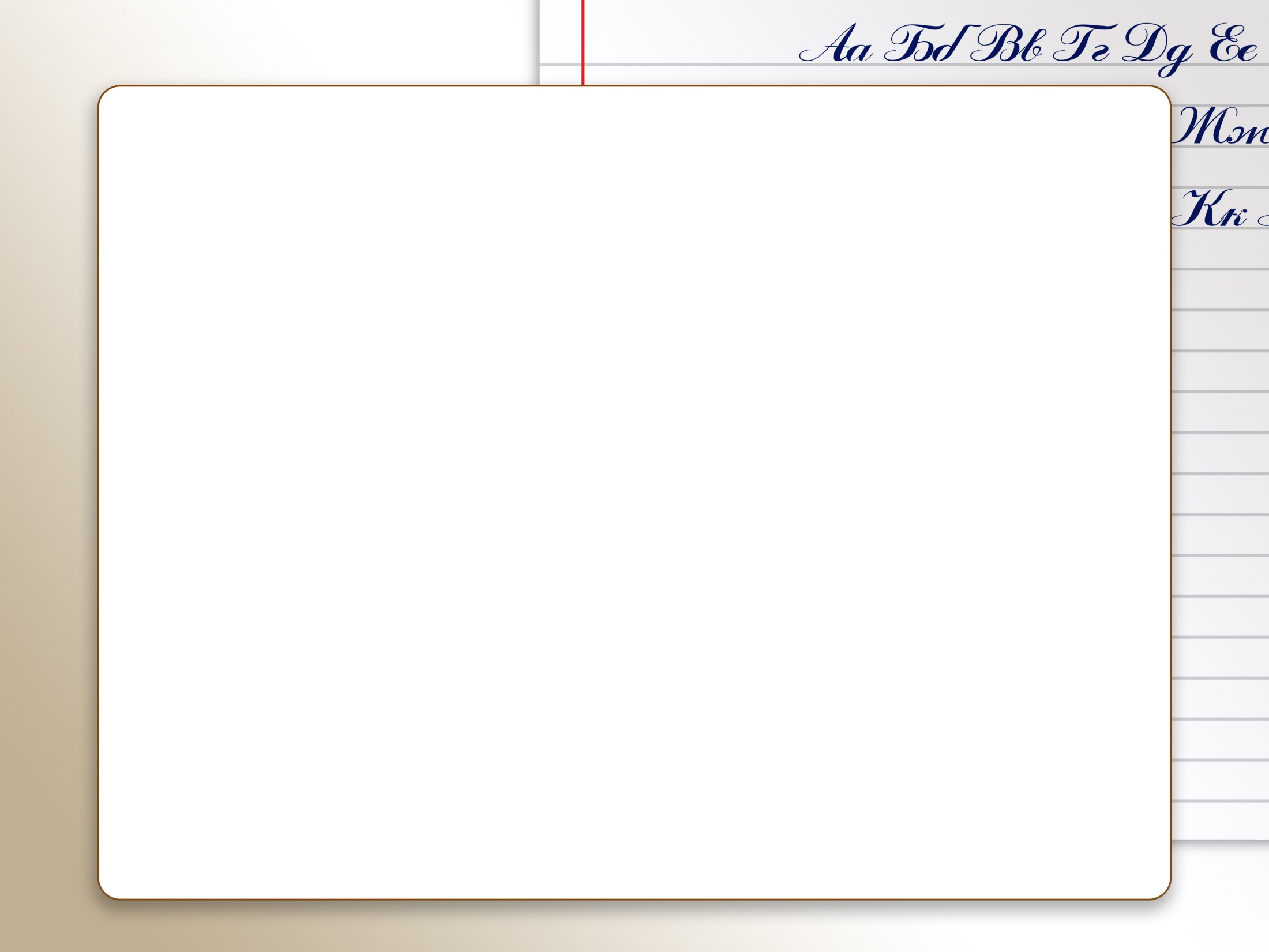 Складні речення із сполучиковим і безсполучиковим зв’язком
Із сурядним і безсполучниковим зв’язком.
Наприклад:
1
Пишається калинонька, явір молодіє, а кругом їх верболози й лози зеленіють (Т.Шевченко).
[   ] ,  [   ] , а [   ].
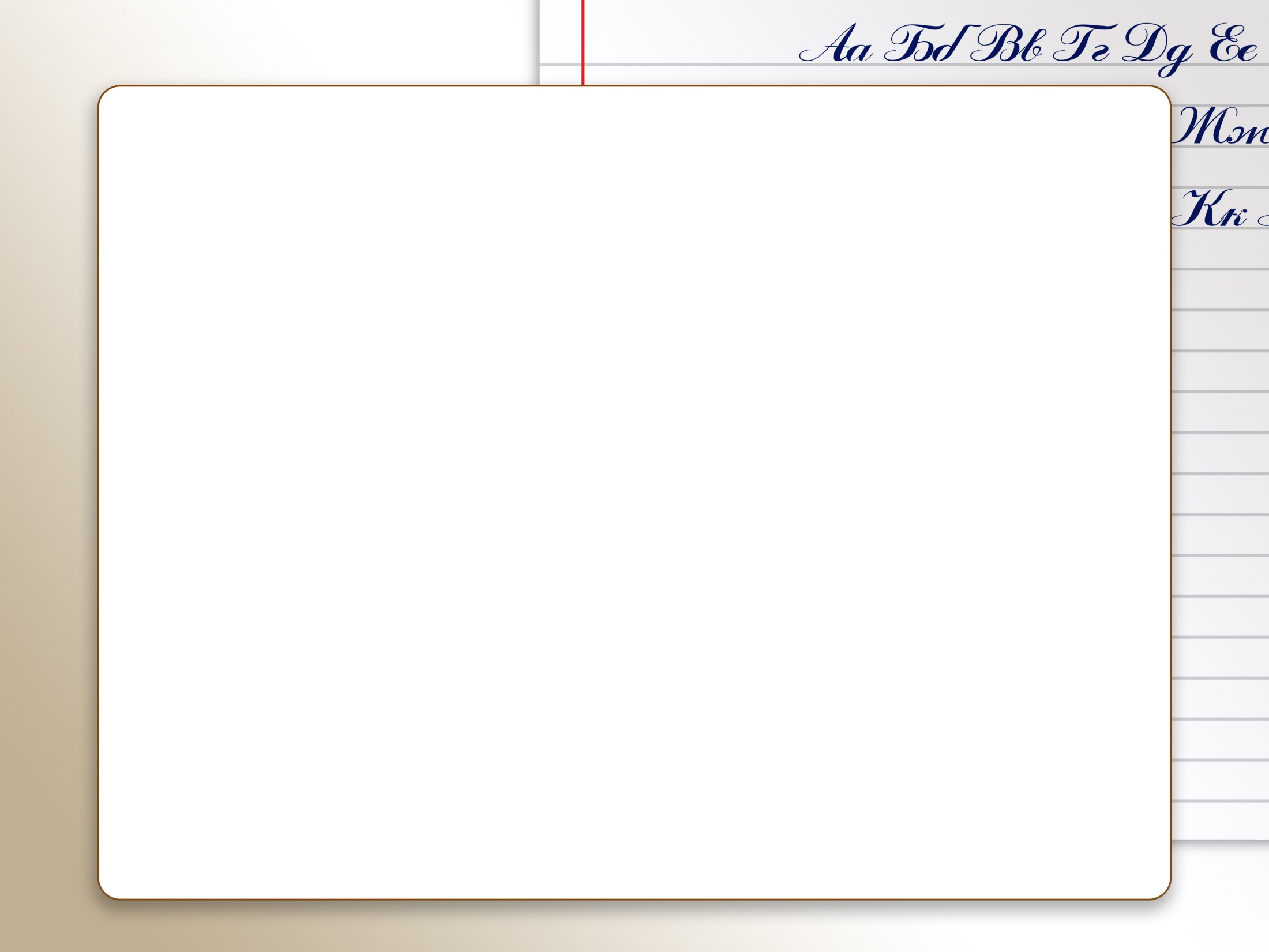 Складні речення із сполучиковим і безсполучиковим зв’язком
Із підрядним і безсполучниковим зв’язком;
 Наприклад:
2
Споконвіку в народі побутує думка: хто  першим побачить цвіт ліщини, тому весь вік посміхатиметься щастям (П. Стефанов).
[   ]: (хто…) ,  [   ].
хто
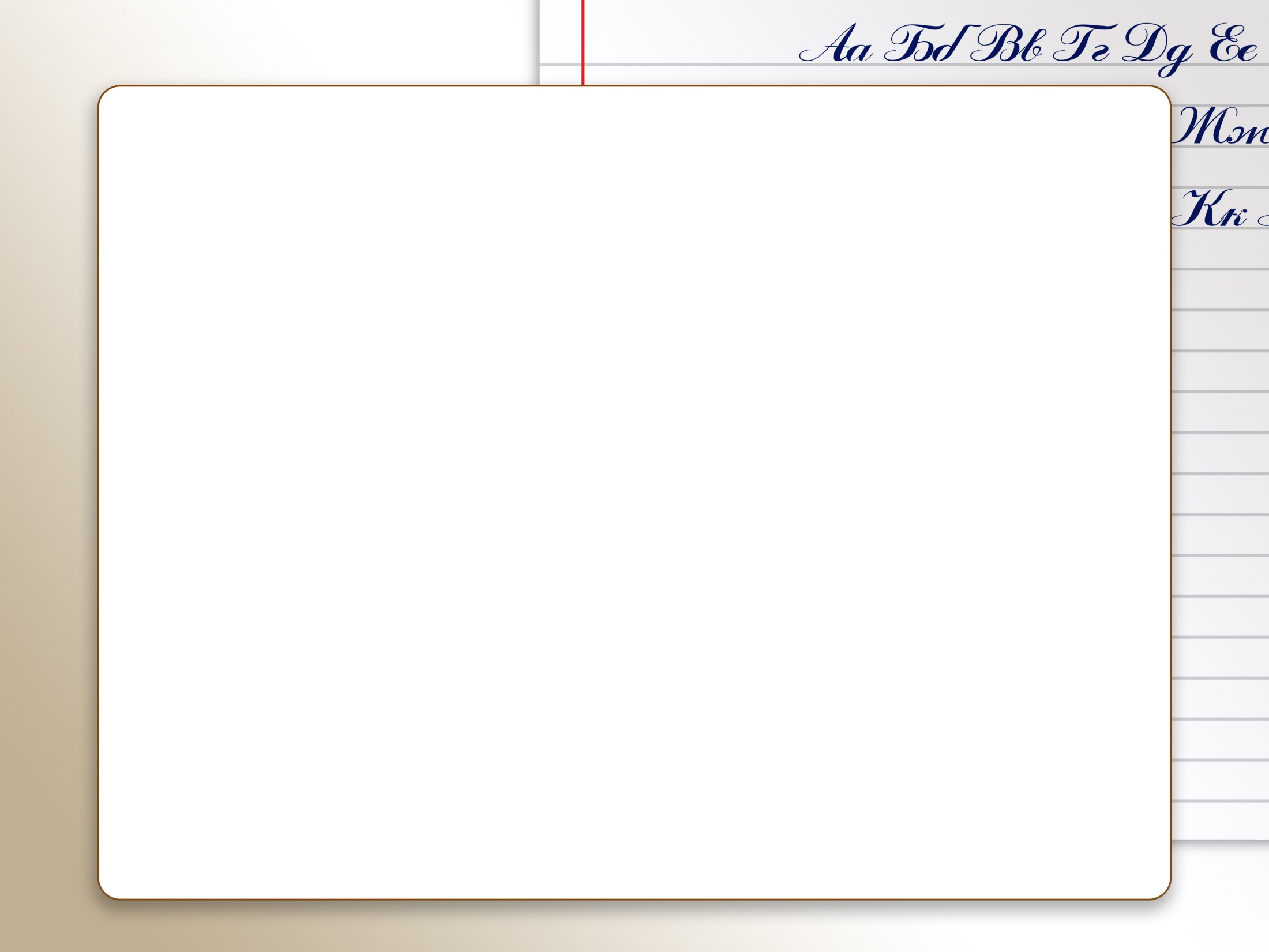 Складні речення із сполучиковим і безсполучиковим зв’язком
Із сурядним, підрядним і безсполучниковим зв’язком
 Наприклад:
3
Повний місяць стояв над степом, через нього перепливали легкі хмарки, і здавалося, що місяць котився морем (Ю. Яновський).
[   ], [   ], і [   ], (що…).
що
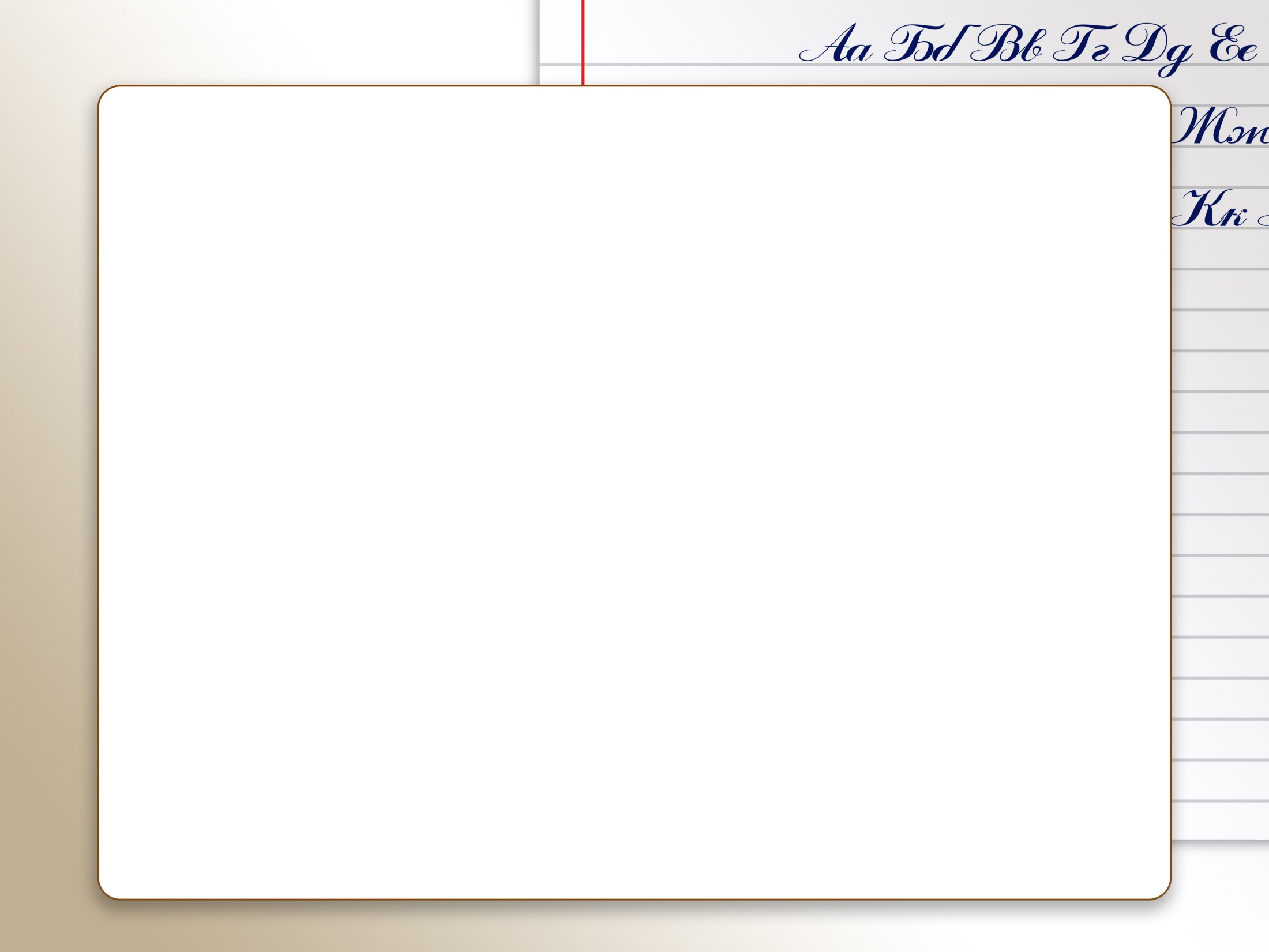 Підсумок
Типи складних речень
І. Сполучникові
Складносурядні.
Складнопідрядні
(за смисловими зв’язками):
а) означальні;
б) з’ясувальні;
в) обставинні (місця, часу, мети, причини, способу дії і ступеня, порівняльні, умовні, наслідкові, допустові);  
(за будовою):
а) з одним підрядним;
б) з кількома підрядними.
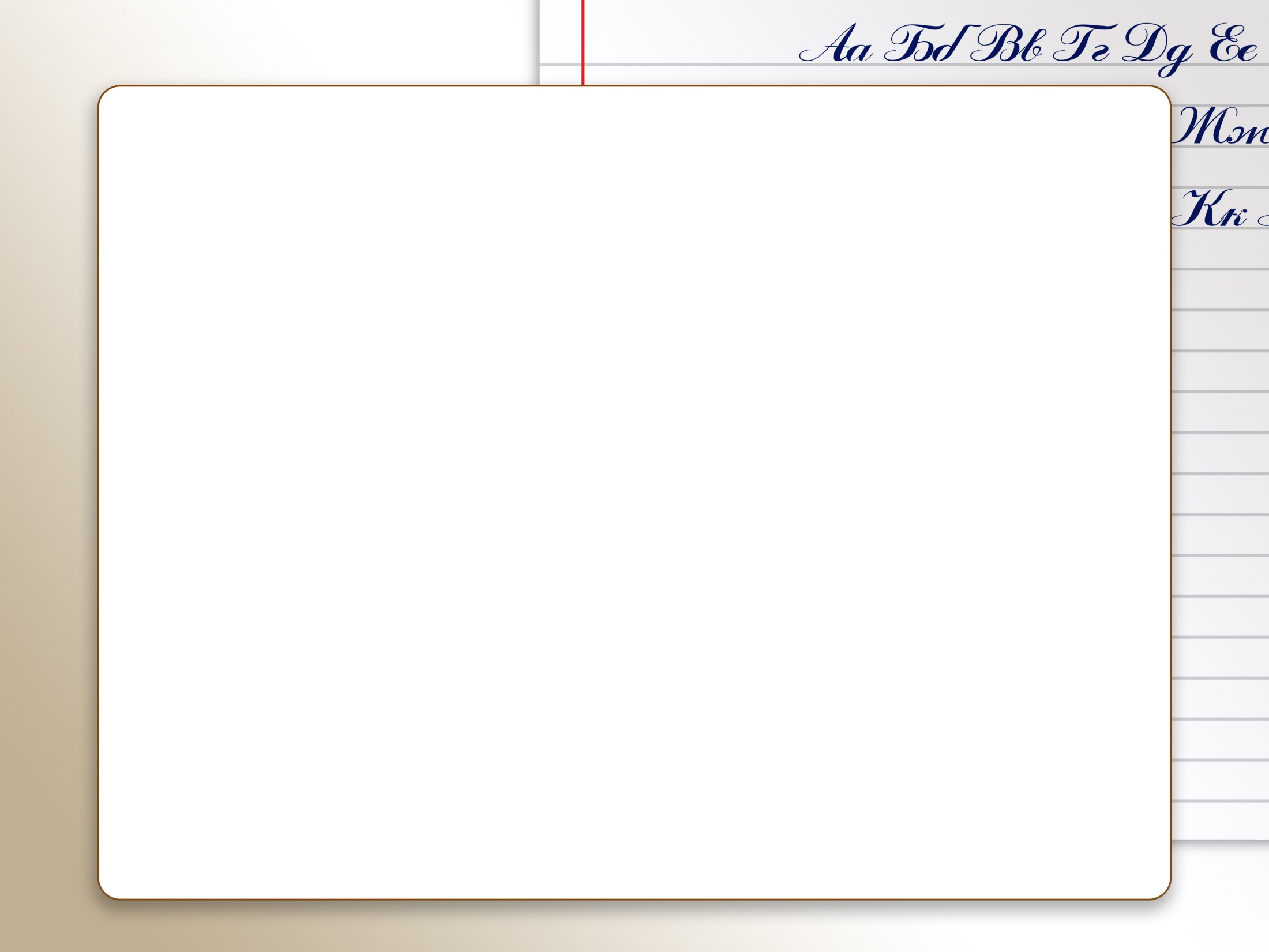 Підсумок
Типи складних речень
ІІ. Безсполучникові
З однорідними частинами.
З неоднорідними частинами.
ІІ. З різними видами зв’язку
1. Сурядним і підрядним:
а)від одного з головних  речень залежить одне або кілька підрядних;
б) кожне з рчень має підрядне;
в) сурідні речення мають спільне підрядне. 
     2. Сполучниковим і безсполучниковим:
А)  сурядний і безсполучниковий зв’язок;
Б)  підрядний і безсполучниковий зв’язок;
В)  сурядний , підрядний і безсполучниковий зв’язок.
Домашнє завдання
Опрацювати параграф 31. Виконати вправу 379,380 (усно), вправа 381,383,384 (письмово). Розглянути послідовність   синтаксичного розбору складного речення з різними видами  сполучникового і безсполучникового зв'язку на стор.177.